Koostööseminar „Kogemusnõustamise hetkeseis ja tulevikuplaanid“
24.05.2018
Tallinn
Koostööseminar „Kogemusnõustamise hetkeseis ja tulevikuplaanid“
Ülevaade kogemusnõustamise teenuse kasutamisest tööturuteenuste ja tööalase rehabilitatsiooni raames
Jevgeni Bugakin
Hangitav kogemusnõustamise teenus
Kogemusnõustamine
Kogemusnõustamise teenuse eesmärk on kliendi puude või tervisehäirega toimetuleku toetamine, motivatsiooni ja enesekindluse suurendamine ning ettevalmistamine tööotsinguteks ja tööeluks.
Kogemusnõustamise tulemusel (töötu) klient asub tööle avatud tööturule iseseisvalt või vajadusel koos tugiisikuga. 
Hangitavat kogemusnõustamise teenust osutatakse kriisis või psühhosotsiaalselt keerulises olukorras olevale inimesele.
Sihtrühm
Kogemusnõustamise sihtrühm
Teenuse osutamise viis ja maht
Teenust ostame hetkel individuaalteenusena. Edaspidi, kui meil on kliente rohkem, kellel on teenuse vajadus ning kellele sobib grupinõustamine, siis saame tellida ka grupinõustamist. 
Teenuse tundide maht on individuaalne, tavaliselt maksimaalselt 10 akadeemilist tundi. Tundide mahtu saab vajadusel suurendada. 
Alates 2016.aastast on osutatud 933 tundi kogemusnõustamist, keskmiselt 6 tundi kliendi kohta.
Teenuse osutaja
Teenus ostetakse hanke korras. 
Nõuded kogemusnõustajale: 
sihtrühmaga sarnane puue või tervisekahjustuse kogemus, 
tavaliselt vähemalt keskharidus, 
3 aine läbimine:
Taastumiskogemuse analüüs – kogemusnõustaja tunneb valdkonna taastumisteooriaid ja oskab neid seostada isikliku kogemusega.
Esmased nõustamisoskused – kogemusnõustaja teab sotsiaalala eetikakoodeksit ja oskab leida lahendusi eetilistele küsimustele oma igapäevatöös. Lisaks tunneb ta esmaseid nõustamistehnikaid ja oskab neid kasutada kogemusnõustaja töös nii individuaalselt kui grupiga.
Kriisinõustamise alused – kogemusnõustaja teab oma isikliku kogemusega seonduvaid kriisiteooriaid ning oskab vajaduse korral valida sobivad sekkumised kriisitööks, sealhulgas oskab teha koostööd teiste spetsialistidega ja seostada abivajajat asjakohase kriisiabiga.
[Speaker Notes: Kogemusnõustajalt eeldatakse, et ta on heade suhtlemisoskustega, positiivne, empaatiavõimeline ning suudab taluda emotsionaalset pinget ennast ja teisi kahjustamata.]
Kogemusnõustamine – teenusele suunamine
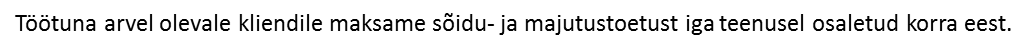 Suunamiste arv 2016-2018 (17.05.2018 seisuga)
[Speaker Notes: 17.05.2018 seisuga]
Suunamiste arv puudeliikide kaupa 2016-2018
Suunamiste arv piirkonniti 2016-2018
Eesti keeles – 123 
Vene keeles – 47
Töötu – 161 
Töötav – 9
kogemusnõustamise teenus tööalases rehabilitatsioonis
Teenuse osutamise põhimõtted
Teenust osutab registreeritud rehabilitatsioonimeeskond, millel on koostöö kokkulepe Eesti Töötukassaga.
Teenust osutatakse kinnitatud tegevuskava alusel.
Kogemusnõustamist osutav spetsialist peab olema kantud Majandustegevuse registrisse rehabilitatsioonimeeskonna liikmena.
Praegu on 41 asutust, kelle hinnakirjas on kogemusnõustamine. Nendest 24 osutas KN teenust.
Kogemusnõustamise teenus tööalases rehabilitatsioonis (2016-2018)
* See on vaid 1% tööalase rehabilitatsiooni mahust.
** Perioodil 2016-2018 on kogemusnõustamist saanud 218 klienti. Mõned kliendid on saanud mitu teenuse liiki (nt individuaal+grupinõustamine või grupi+perenõustamine).
Peamised piirkonnad, kus kogemusnõustamist osutatakse tööalases rehabilitatsioonis
Küsimustega võib pöörduda rehabilitatsioon@tootukassa.ee
Tänan!